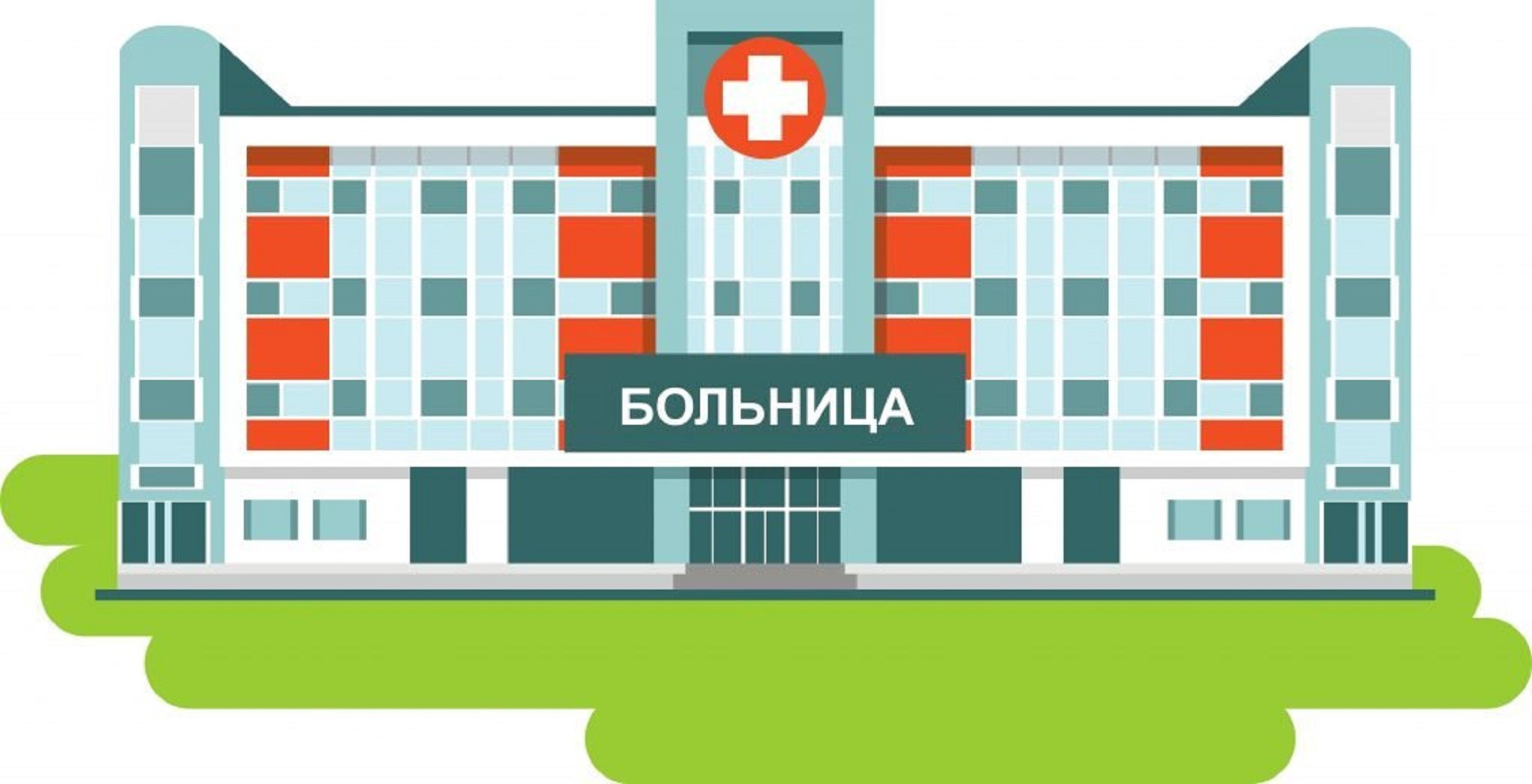 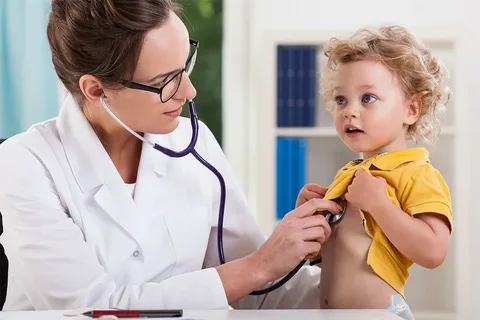 ПЕДИАТР
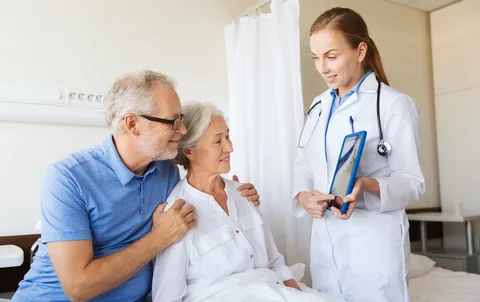 ТЕРАПЕВТ
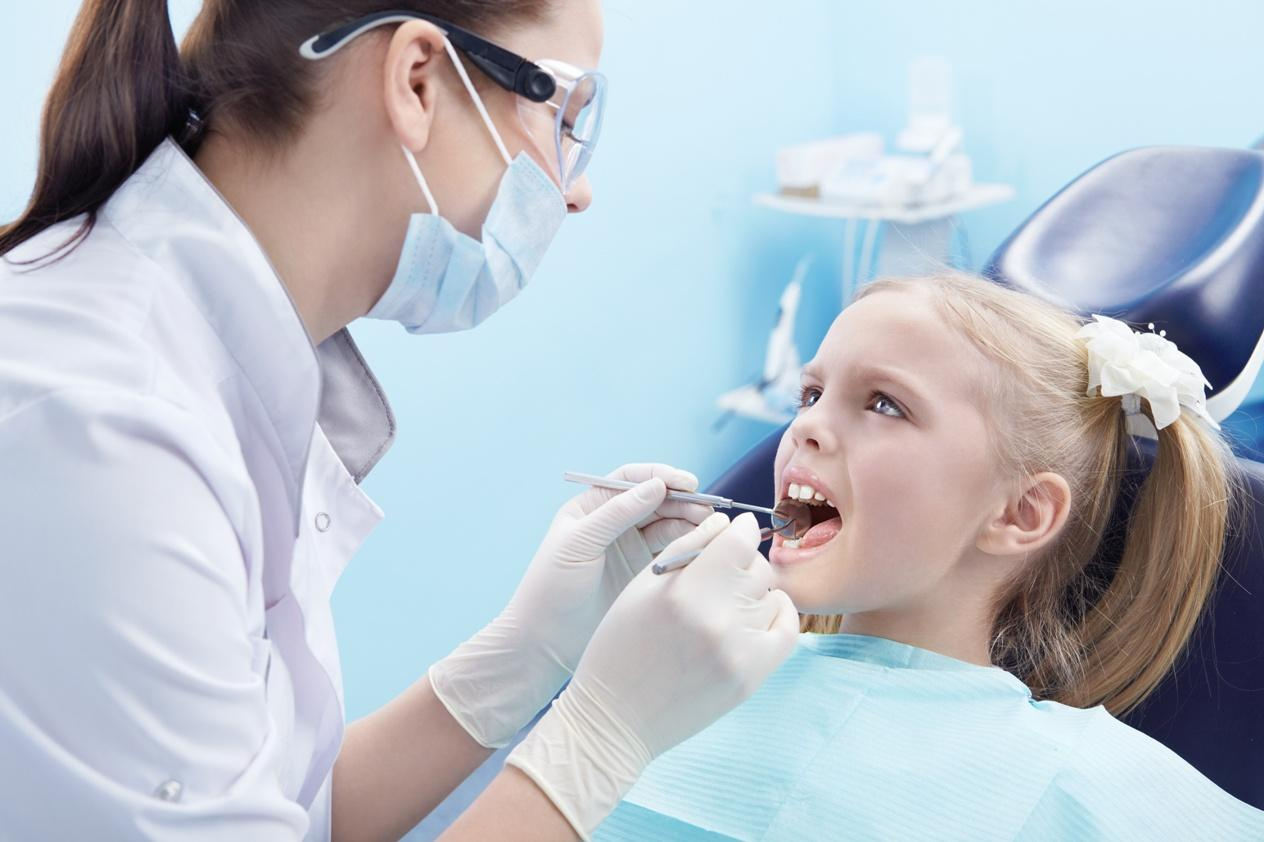 СТОМАТОЛОГ
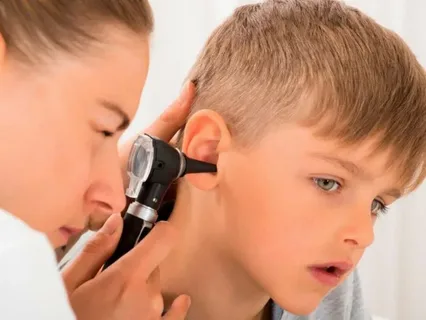 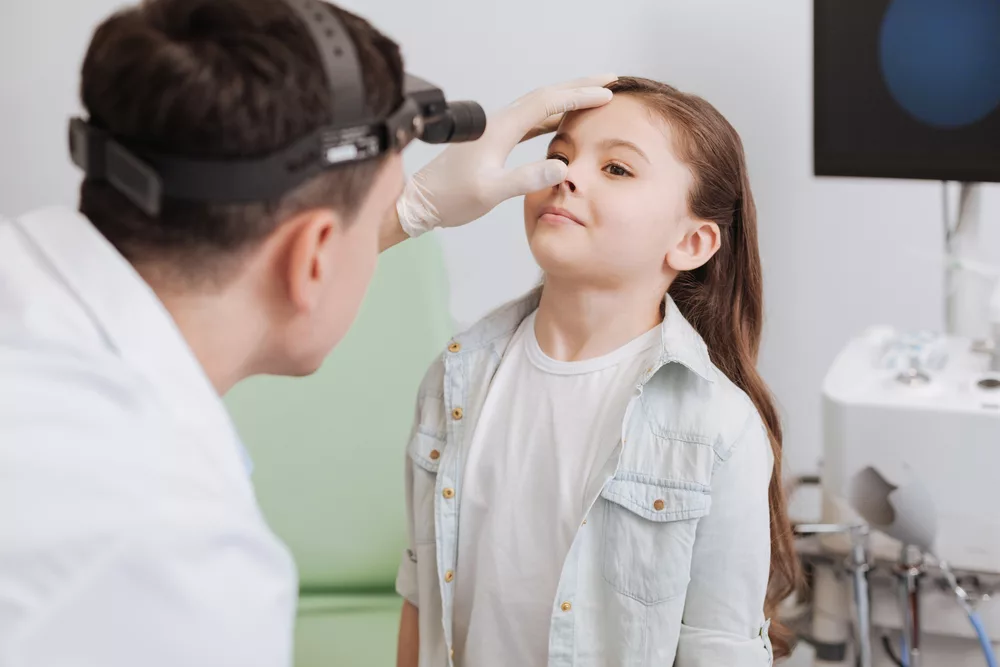 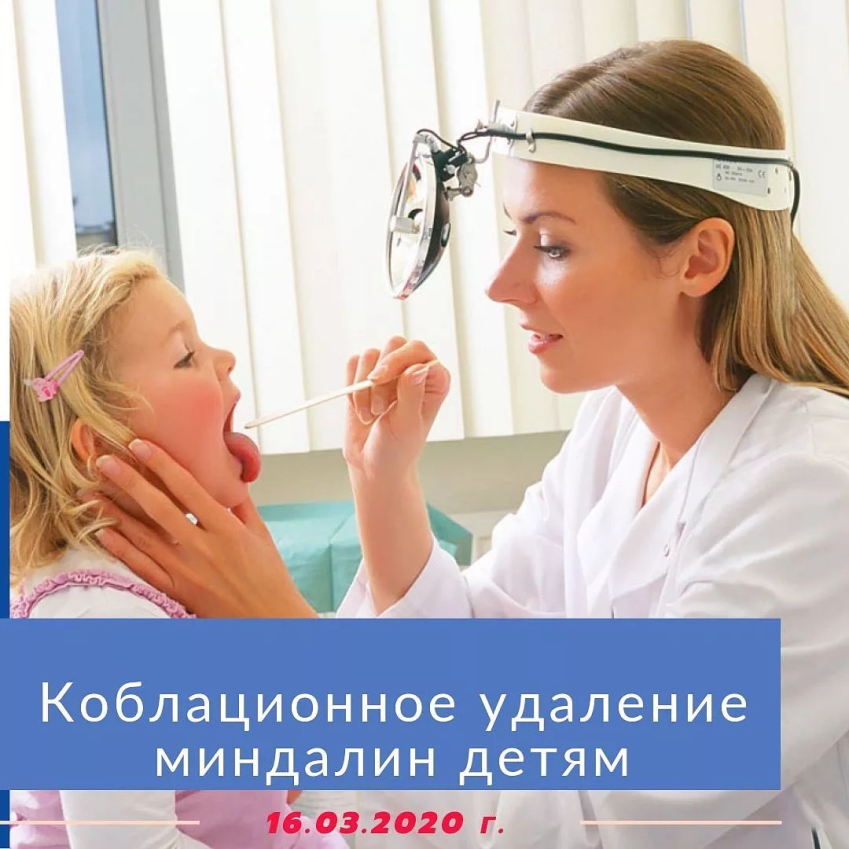 ОТОЛАРИНГОЛОГ
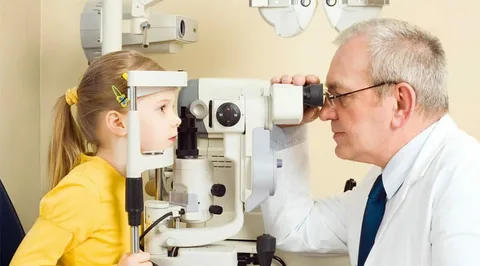 окулист
ОКУЛИСТ